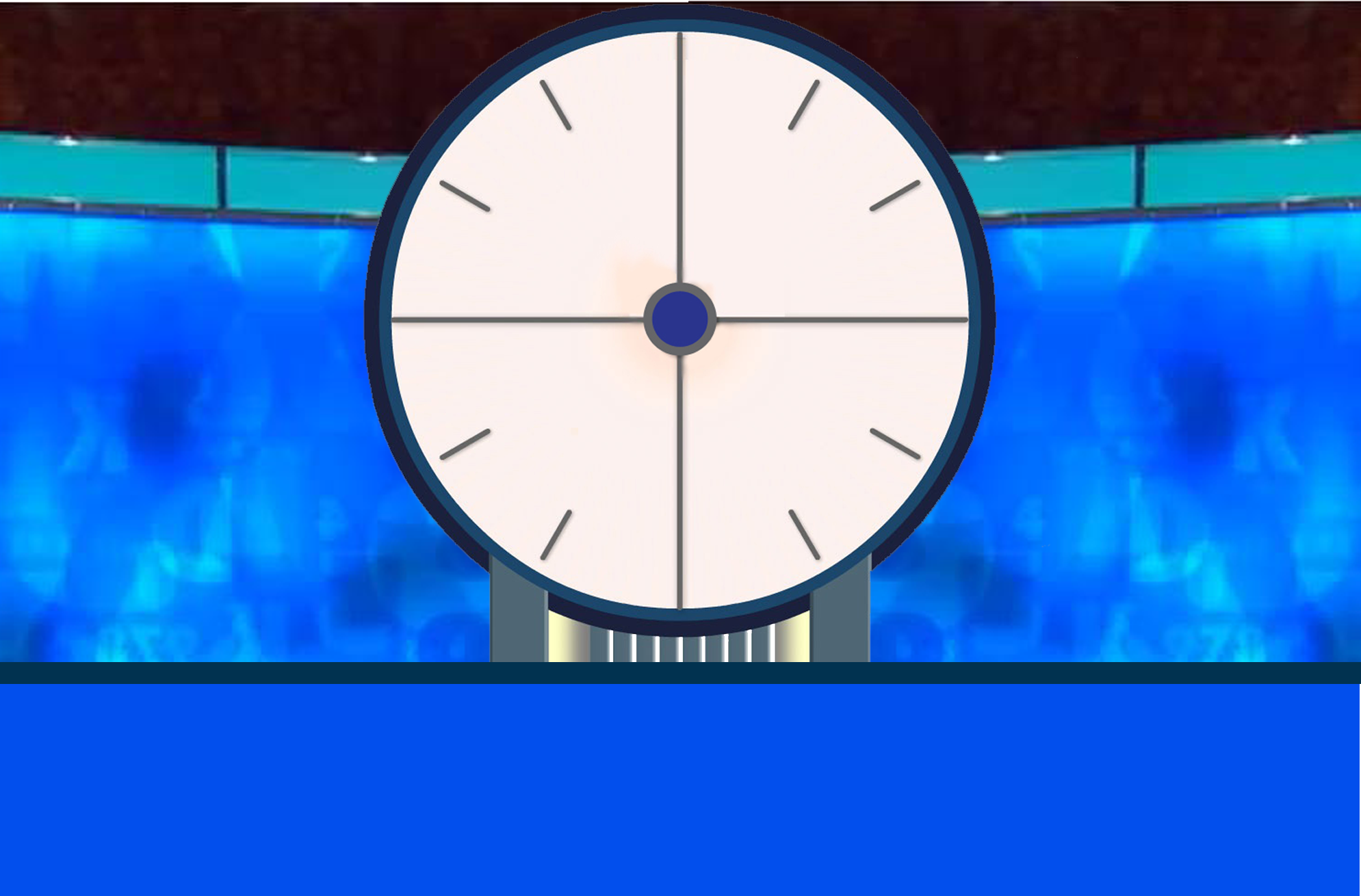 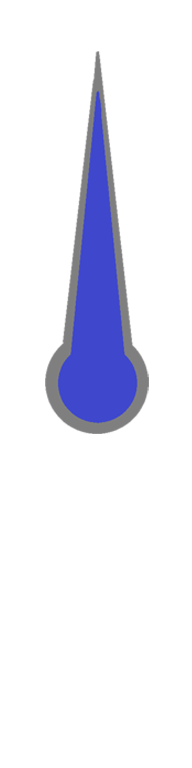 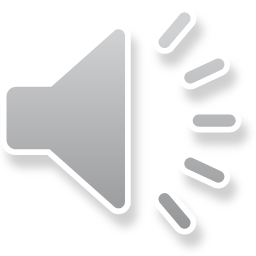 LIMITRAY
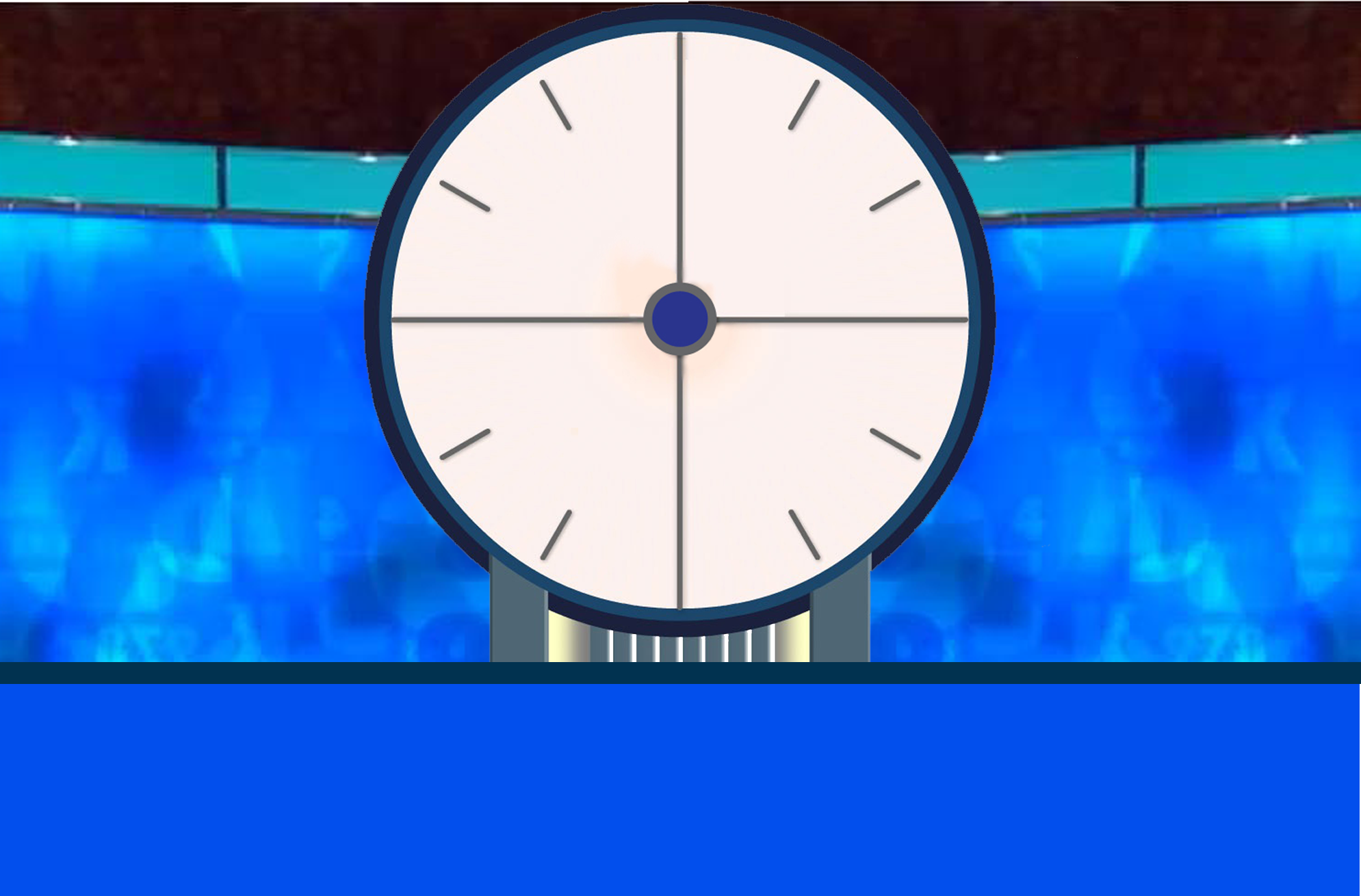 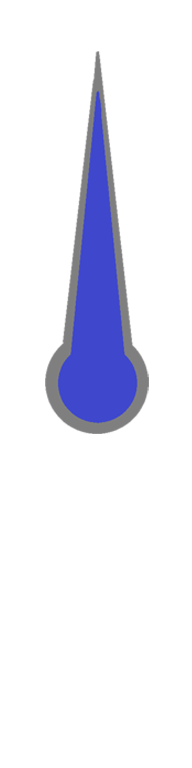 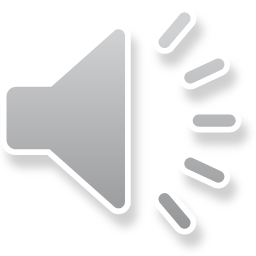 MILITARY
HPYCS MEXA
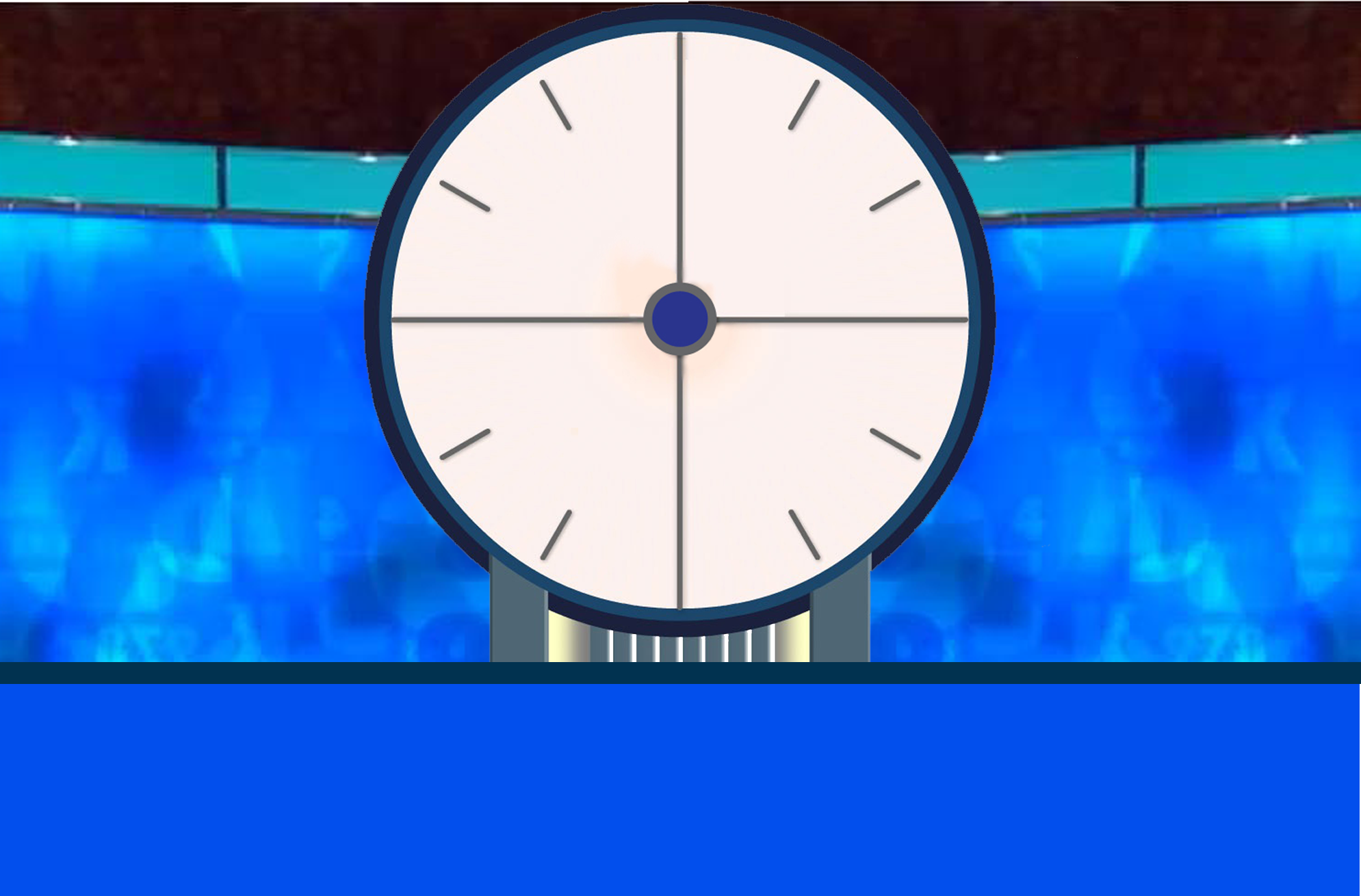 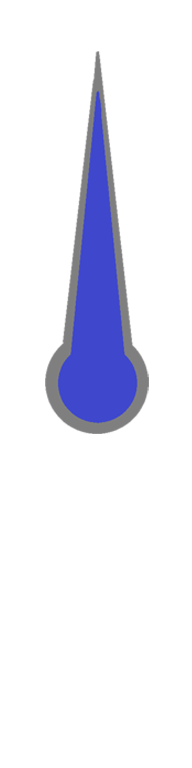 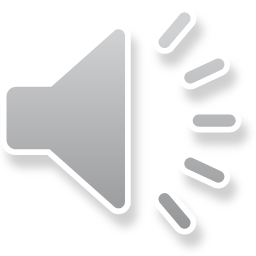 ISITONPOOP
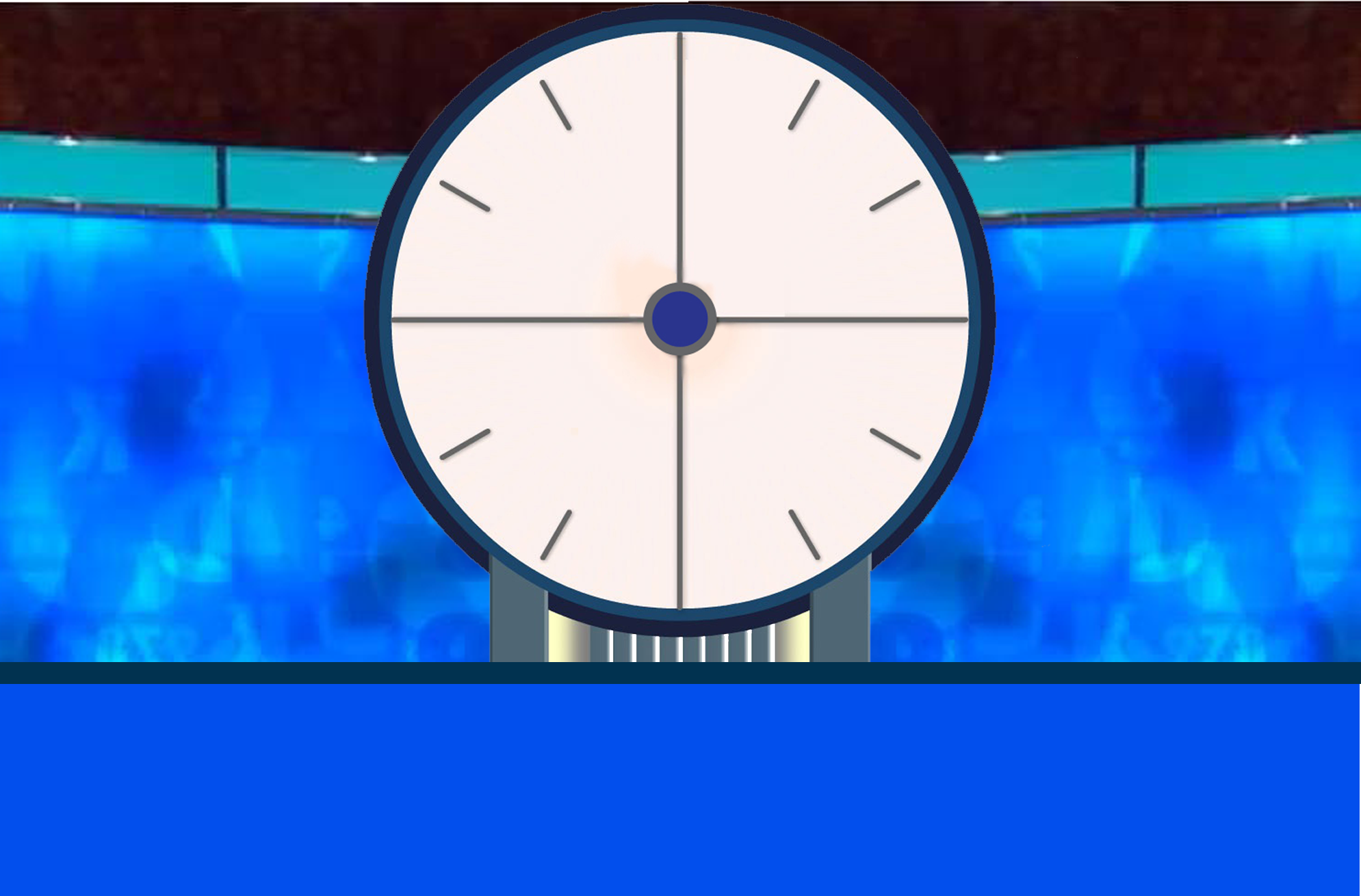 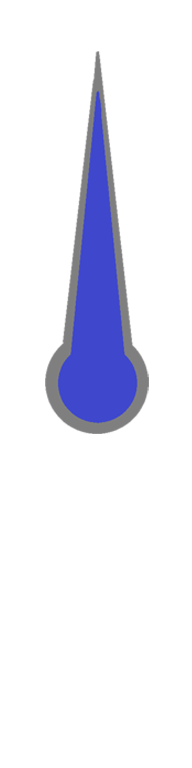 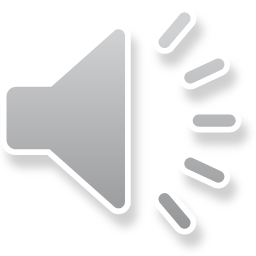 OPPOSITION
HPYCS MEXA
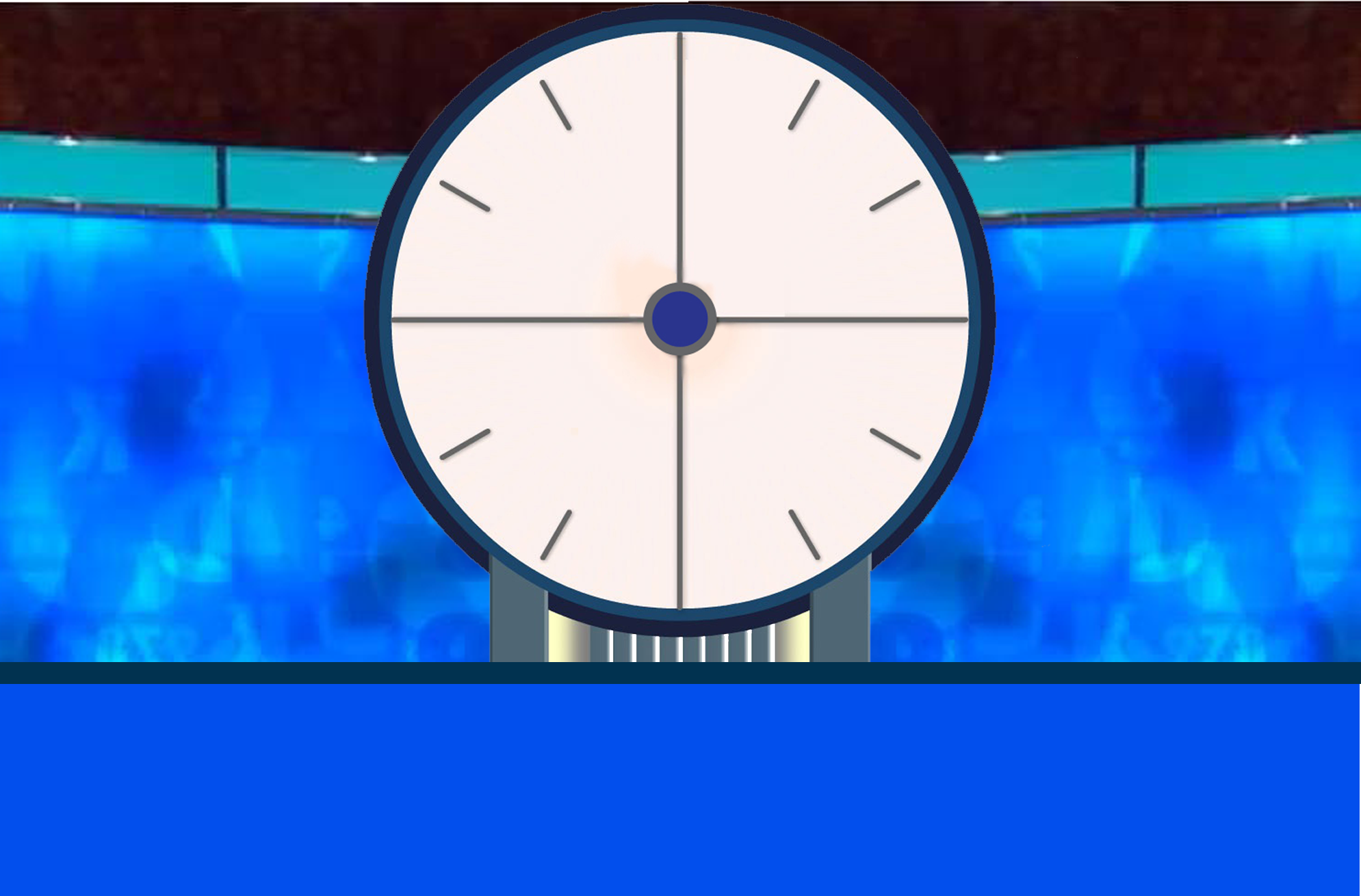 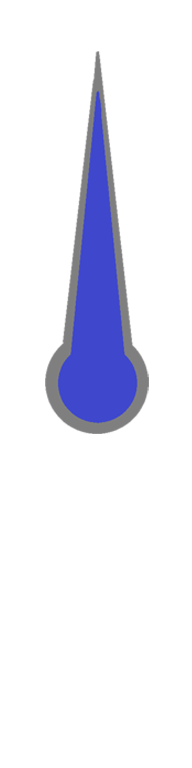 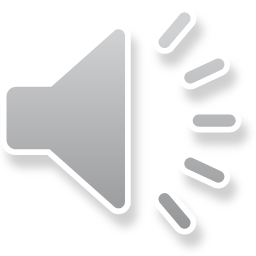 Y PARTIZAN
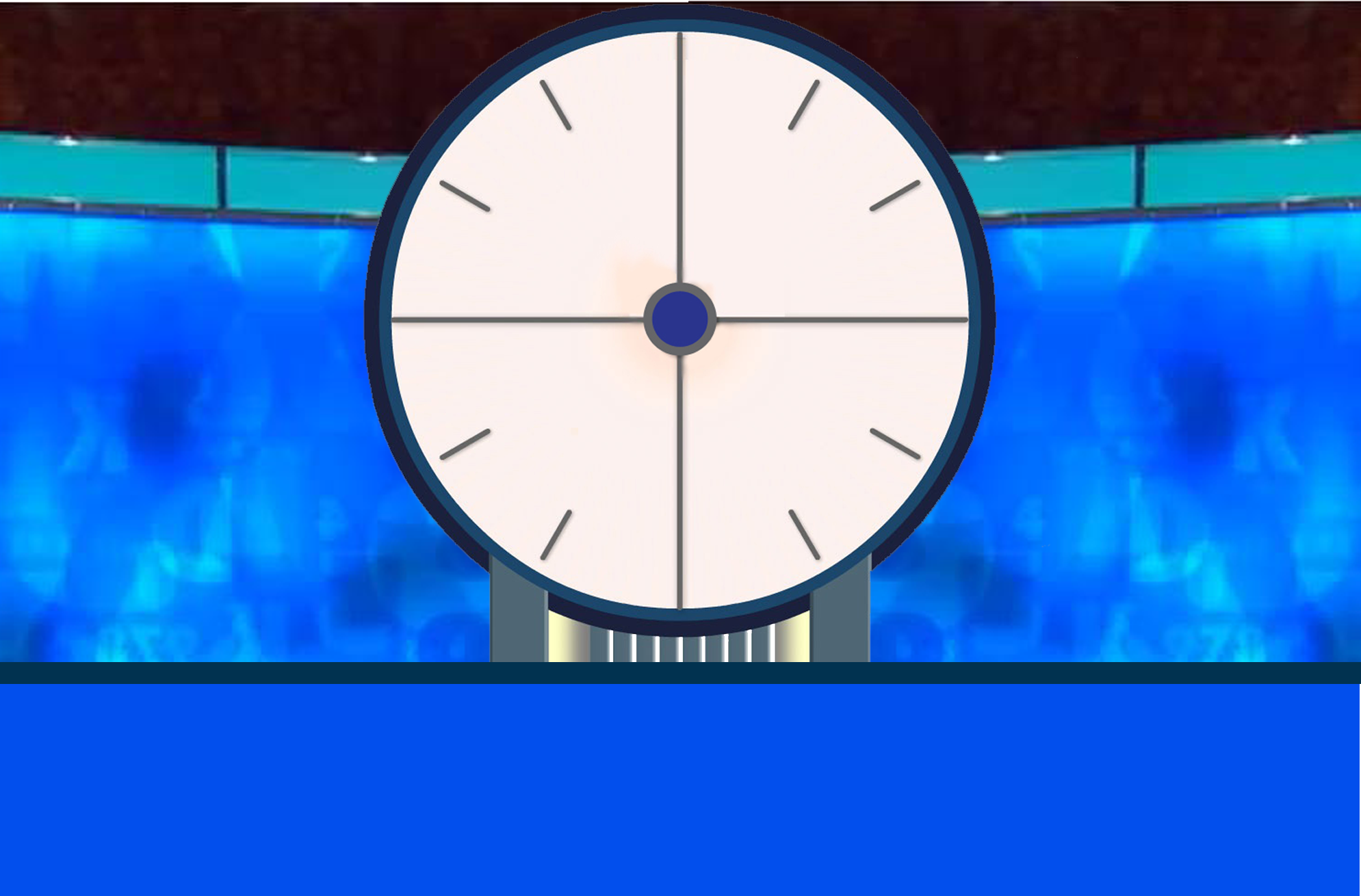 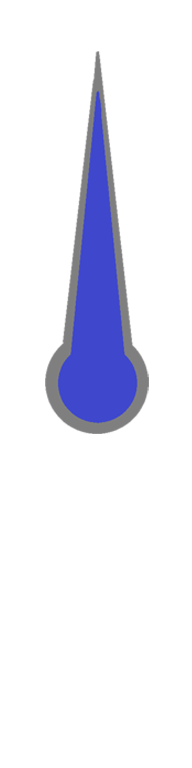 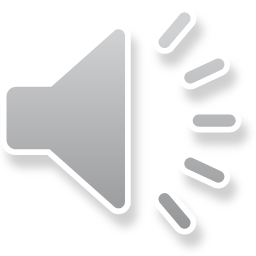 NAZI PARTY
HPYCS MEXA